Життя в океанах і морях. Багатства вод Світового океану. Океан та людина
Бартош Є.М.
Життя зародилося в океані, тому його мешканці надзвичайно різноманітні!
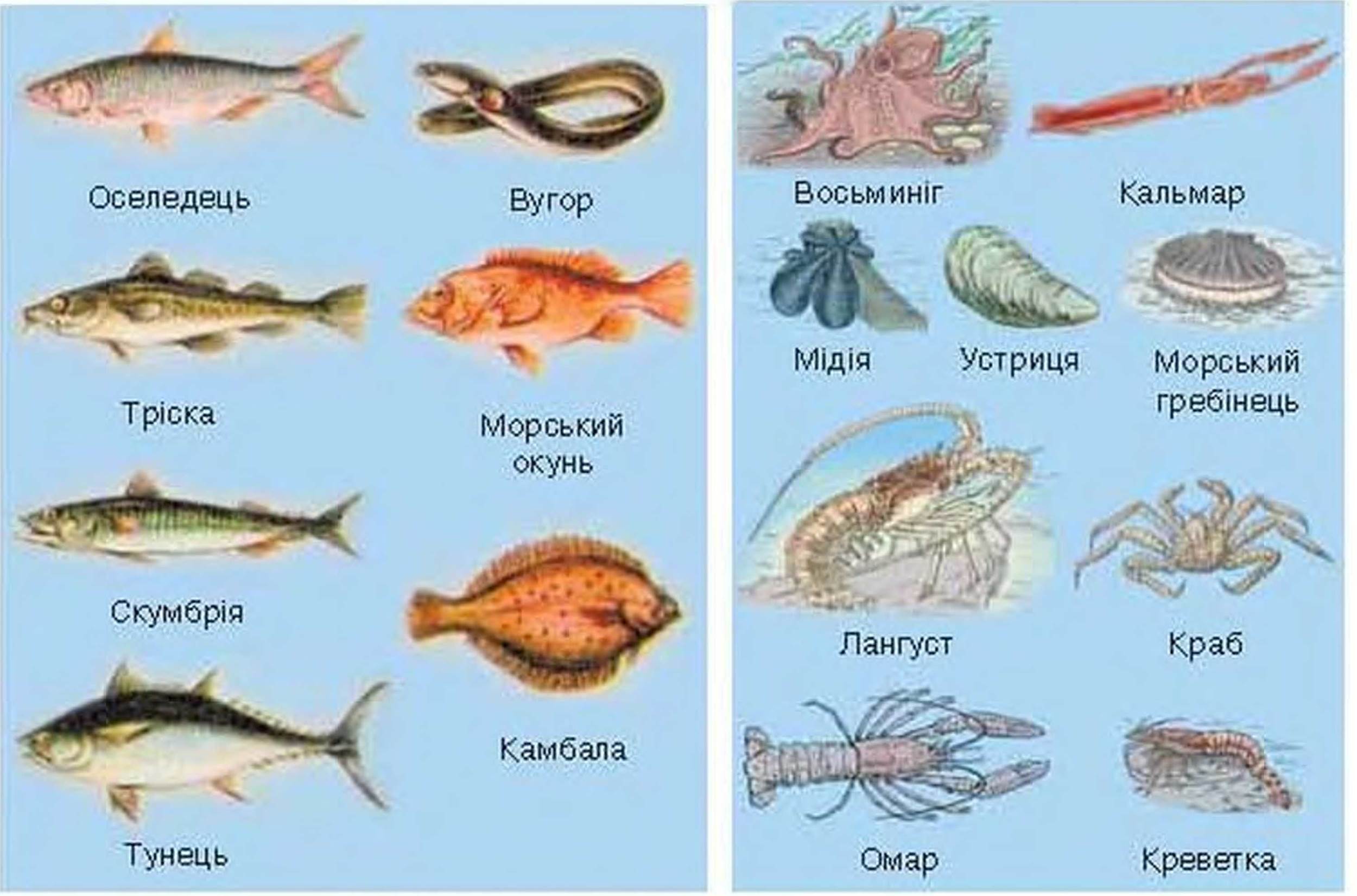 Морських жителів поділяють на три групи: планктон, нектон та бентос.
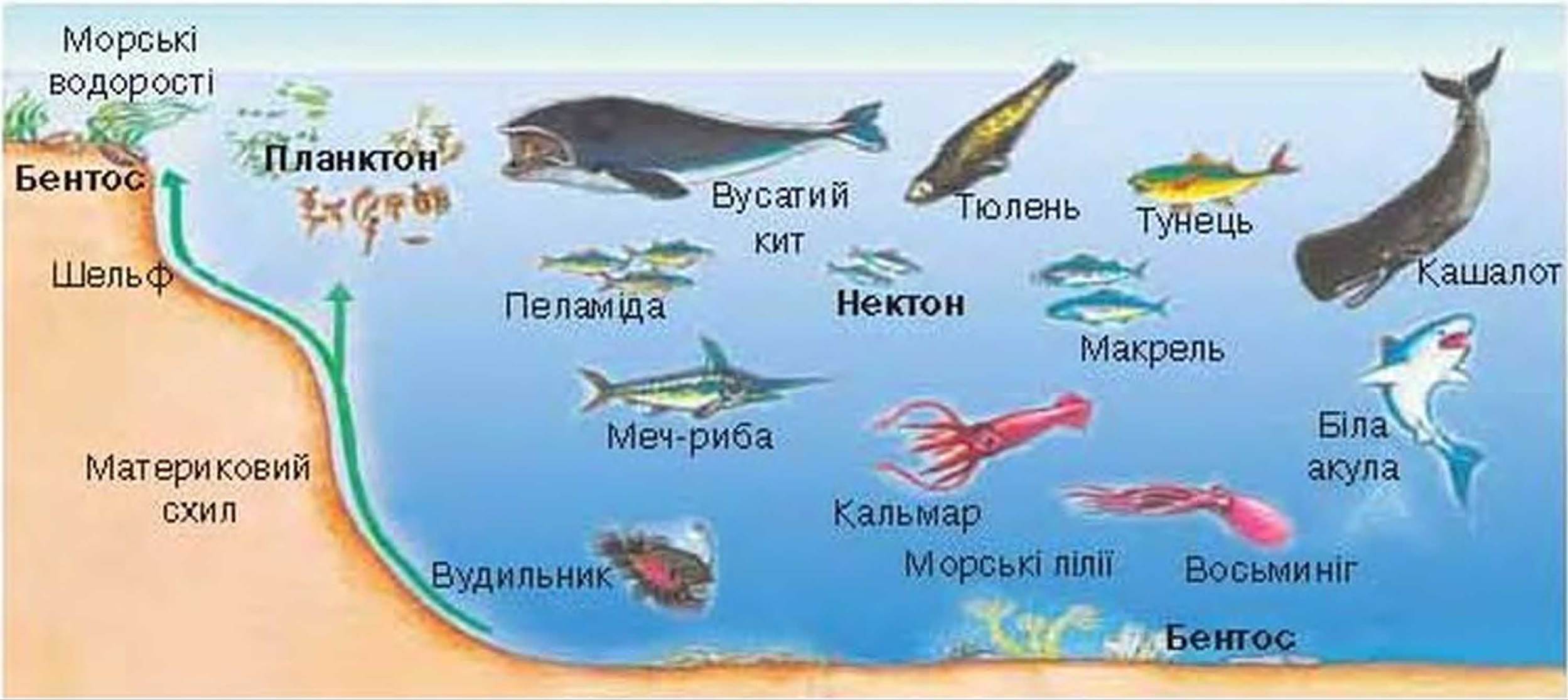 Морські організми, які вільно пересуваються в товщі води – нектон!
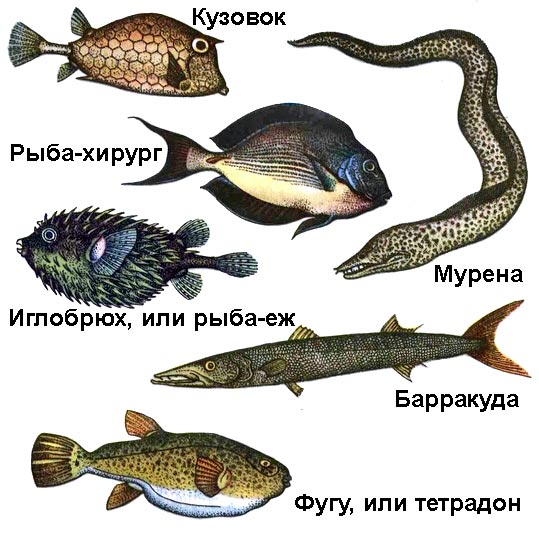 Хижі акули – теж нектон
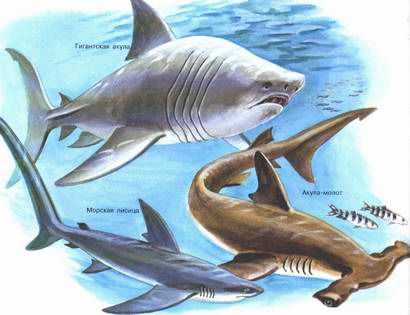 Види акул
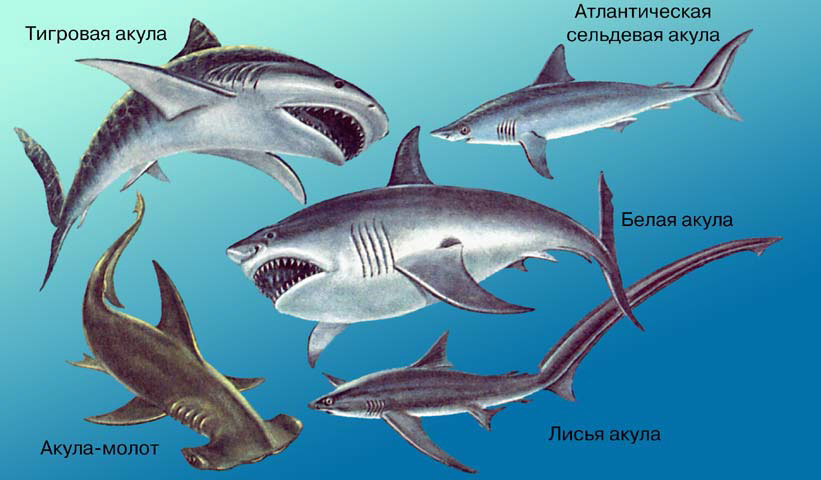 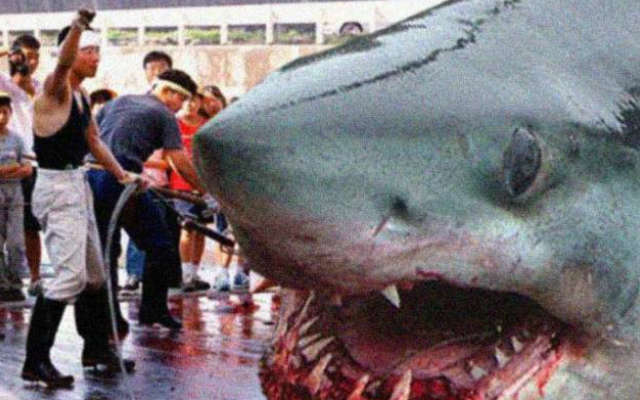 Деякі з них можуть досягати жахливих розмірів!
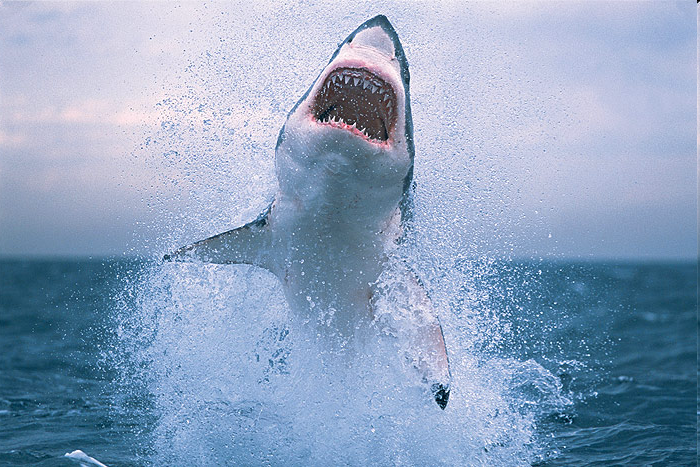 Для людей найбільш небезпечна – біла!
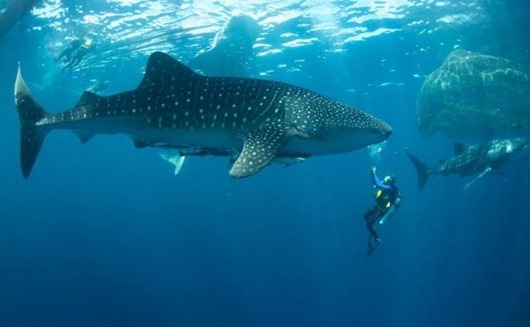 Китова акула
Ця акула – найбільша за розмірами, але харчується дрібними організмами і безпечна для людей.
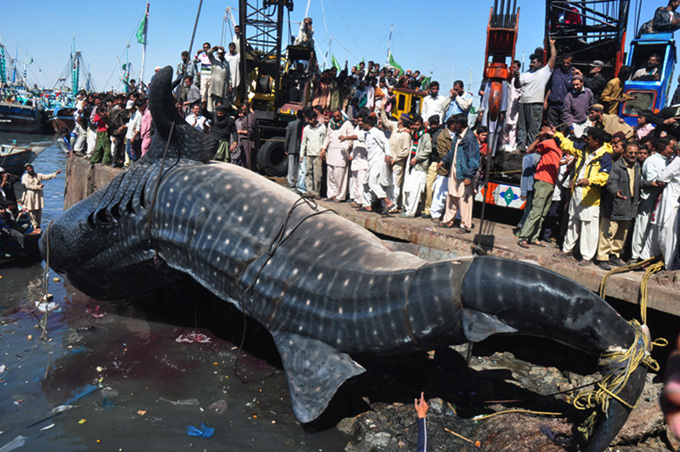 Гігантську манту теж цікавить лише мікроскопічний планктон
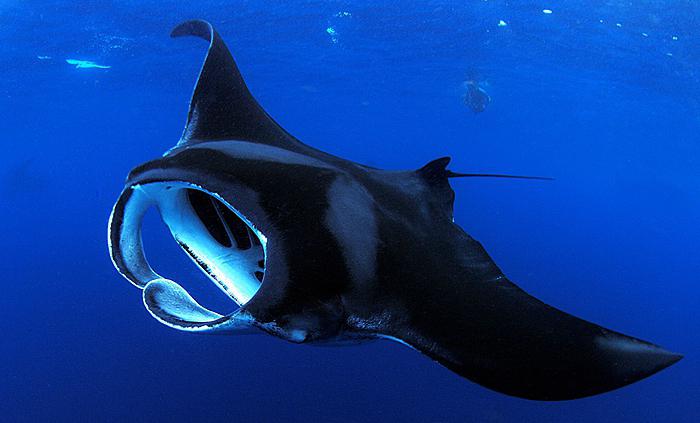 Навіть на дні найглибших западин є життя! Риби виглядають як справжні монстри!
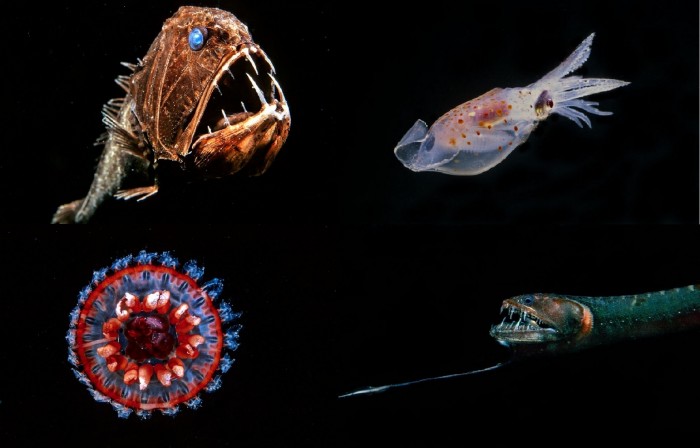 Зустріти тут рибу з вудкою – цілком реально!
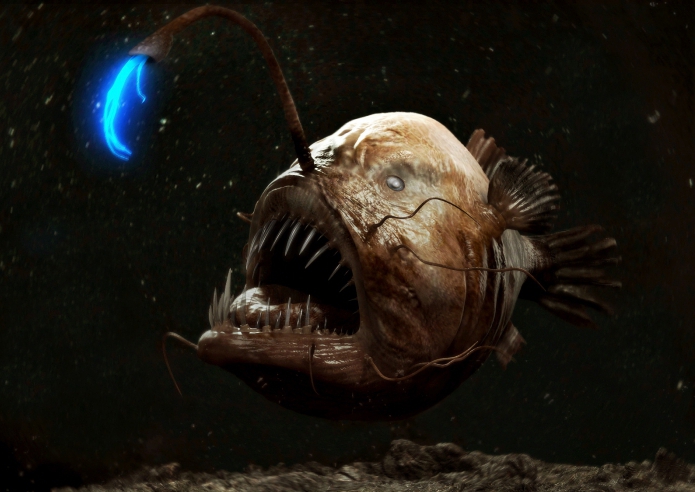 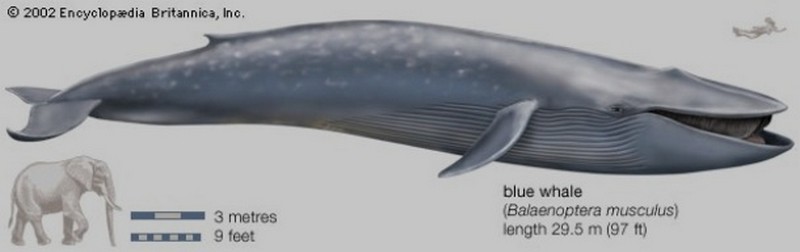 Найбільші морські тварини – сині кити – теж належать до нектону. Горбаті кити
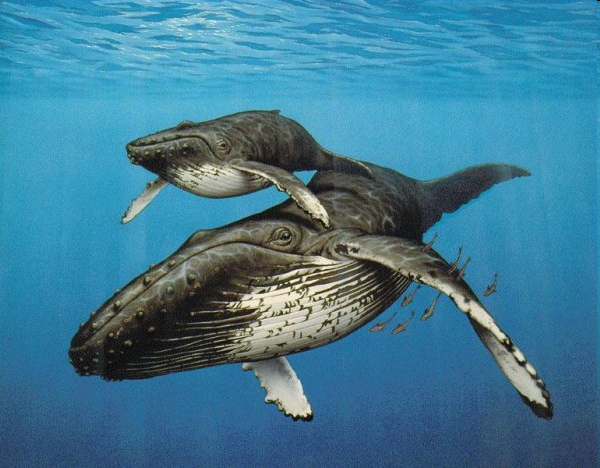 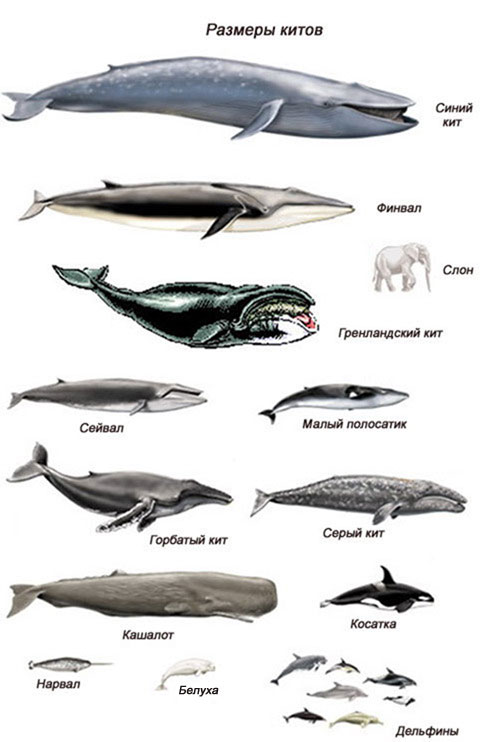 Види китів
Китів – багато видів, але всі вони значно менші у порівнянні з синім, який сягає довжини 33 м і ваги 160 т!
Дельфіни
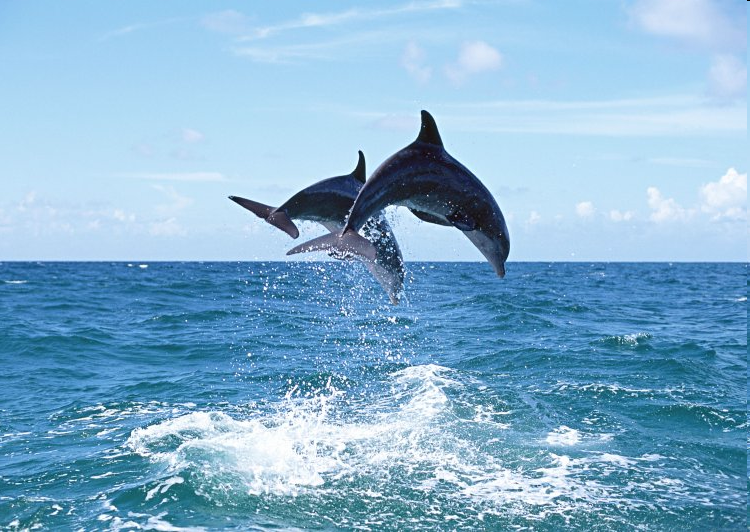 Види дельфінів
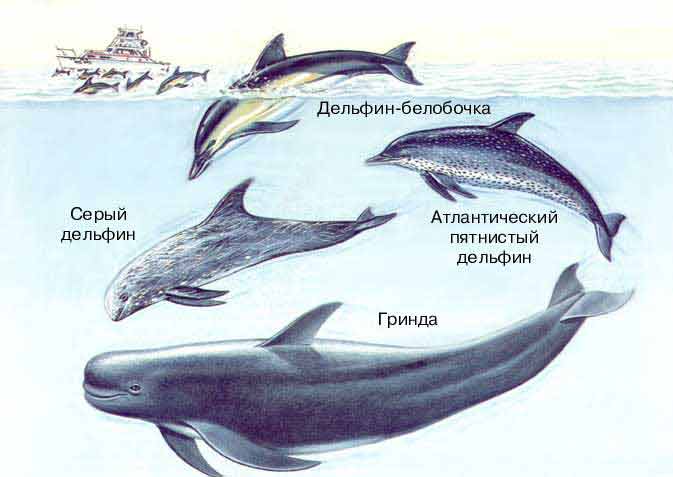 Косатка – найбільш небезпечний морський хижак планети!
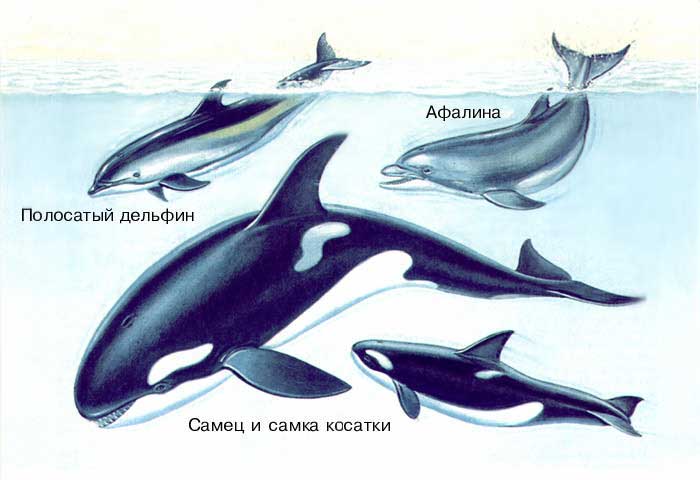 Ластоногі часто мають сухопутних аналогів
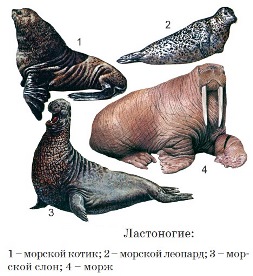 1- морський котик
2 – морський леопард
3 – морський слон
4 – морж
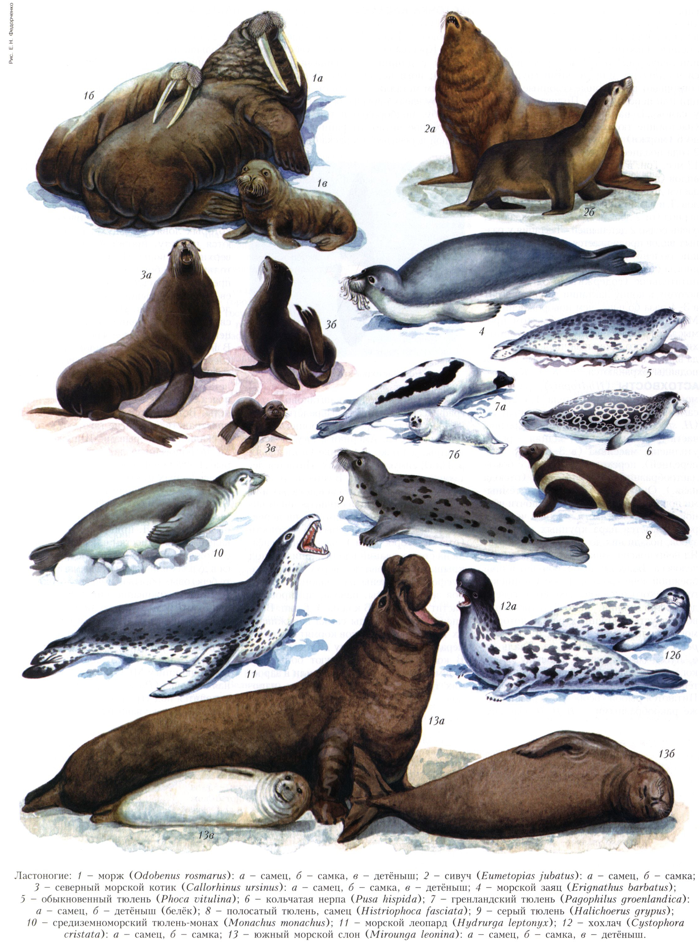 Різноманіття ластоногих
Головоногі
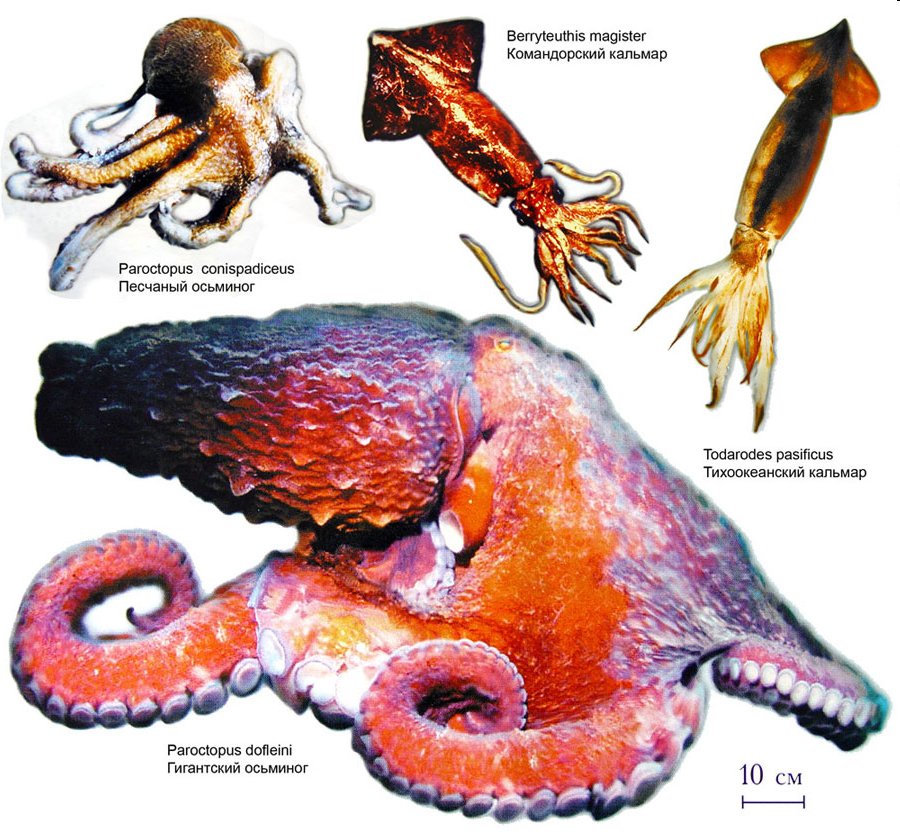 Кальмари теж можуть досягати гігантських розмірів, але справжність цього фото не гарантую!
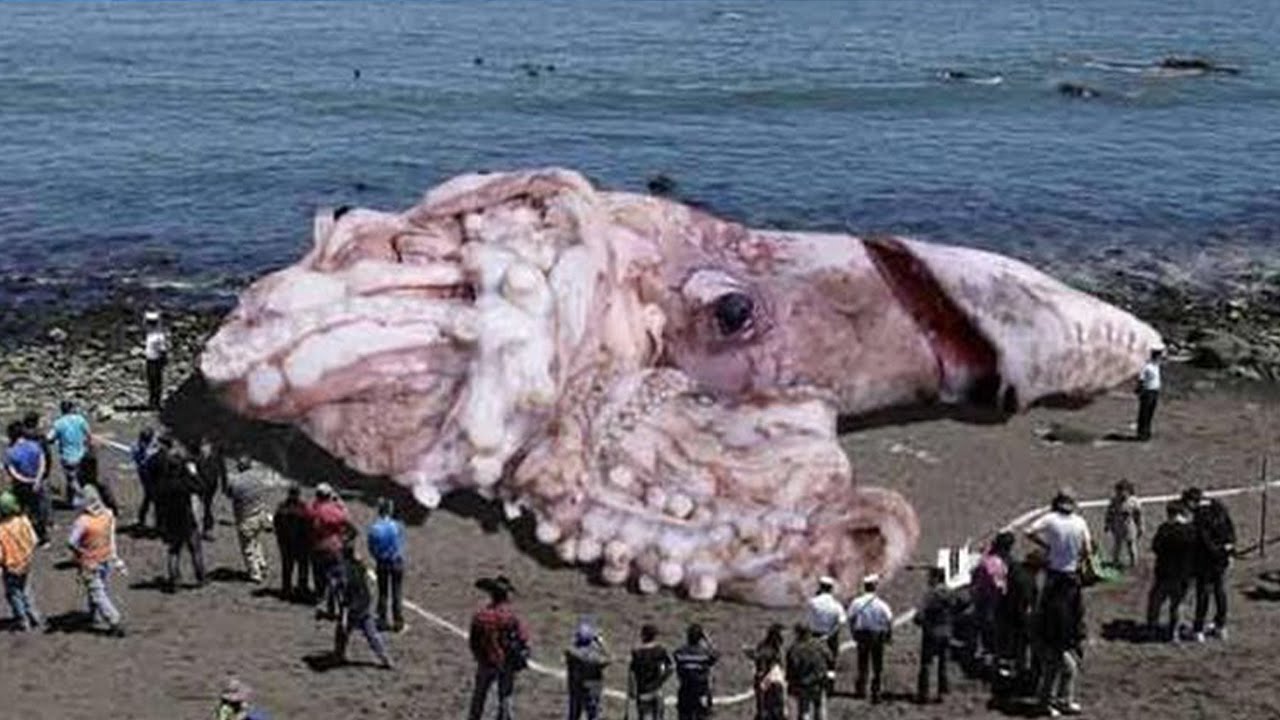 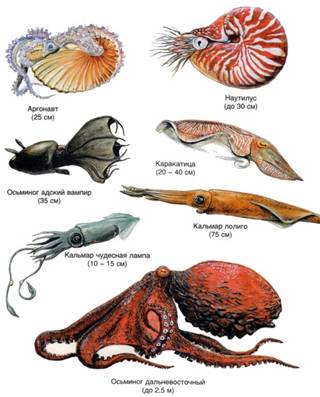 Наутілус


Каракатиця 

Кальмар


Восьминіг
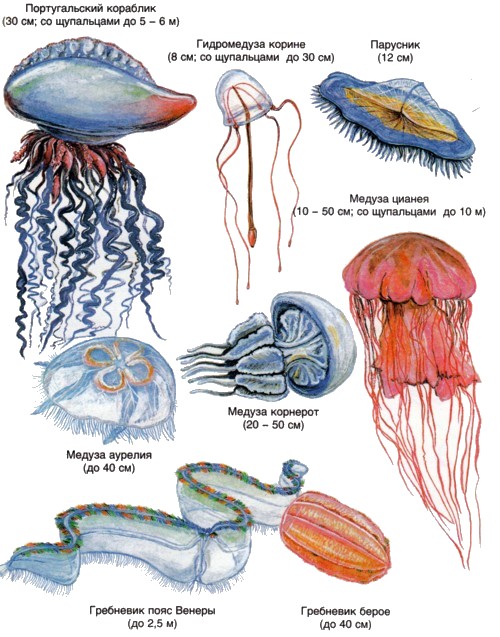 Медузи
Медуза ціанея сягає 10 м. Цей вид може мешкати на нашій планеті майже мільярд років!
Мешканці дна – бентос!
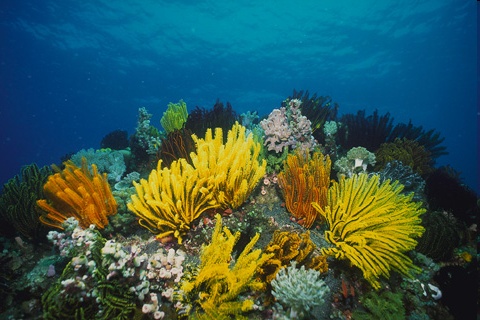 Водорості ростуть на глибинах, до яких проникає сонячне світло
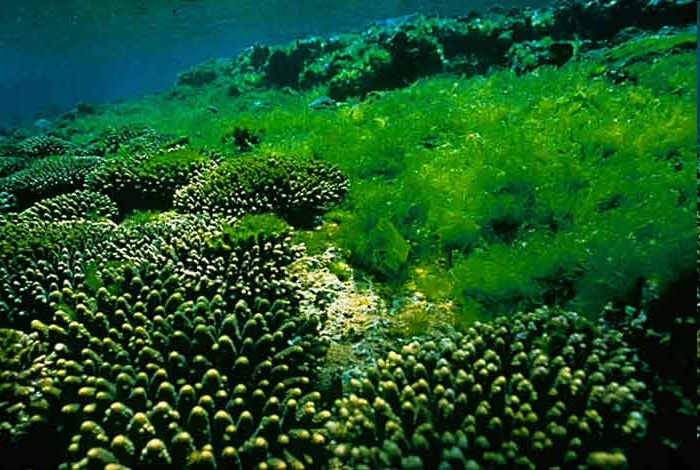 Корали – не водорості, а мікроскопічні тварини!
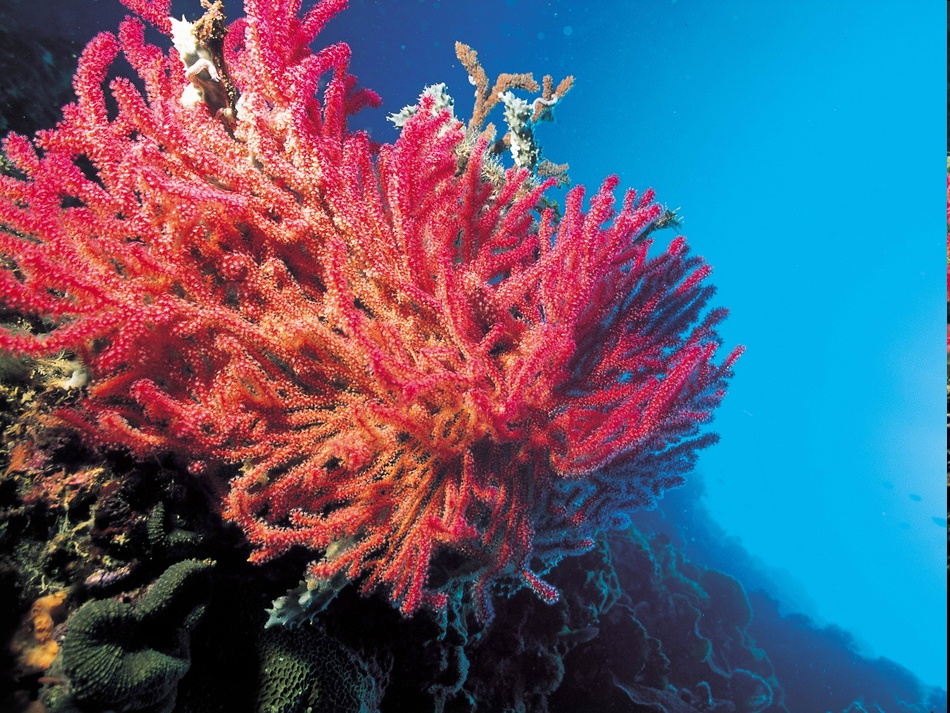 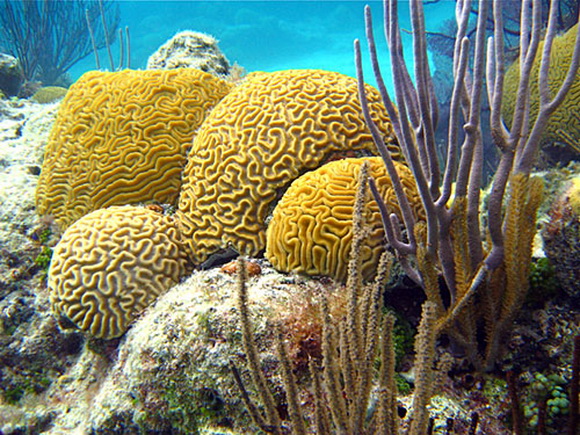 Види коралів
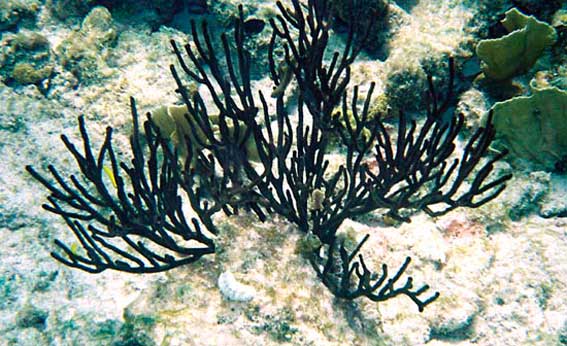 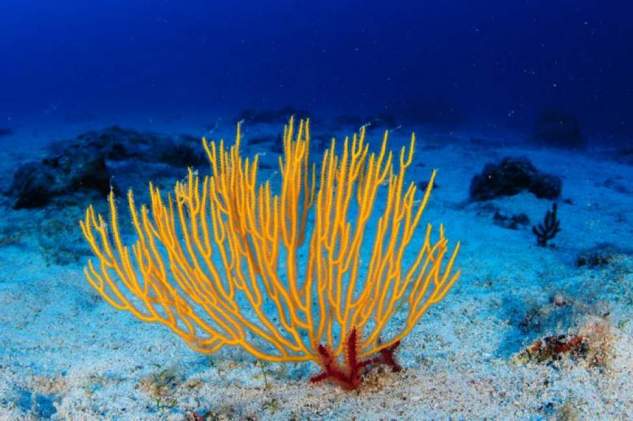 Коралові рифи
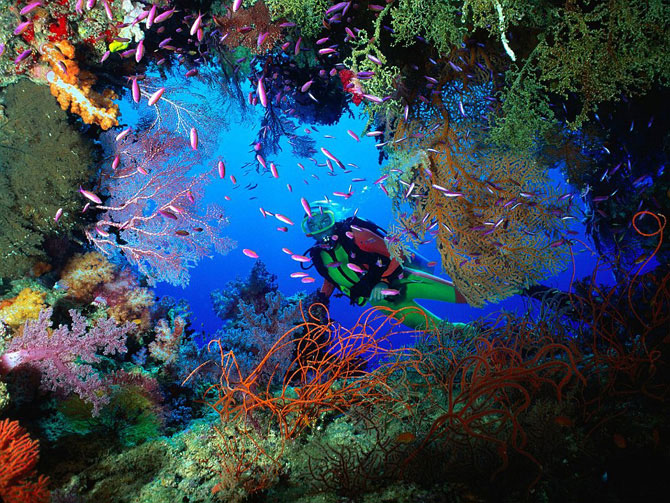 Головний ворог коралів
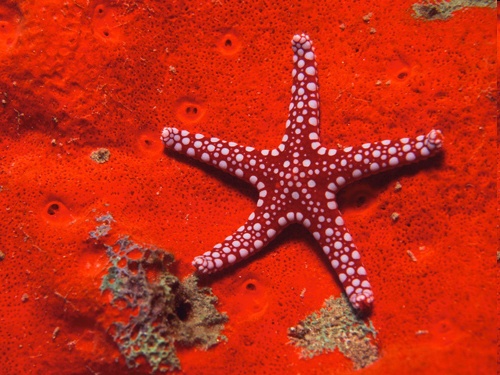 Планктон – мікроскопічні мешканці моря, яких переносять хвилі та течії
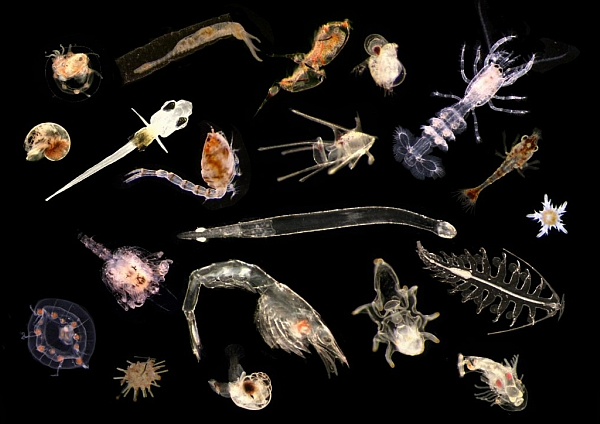 Фосфорне світіння планктону
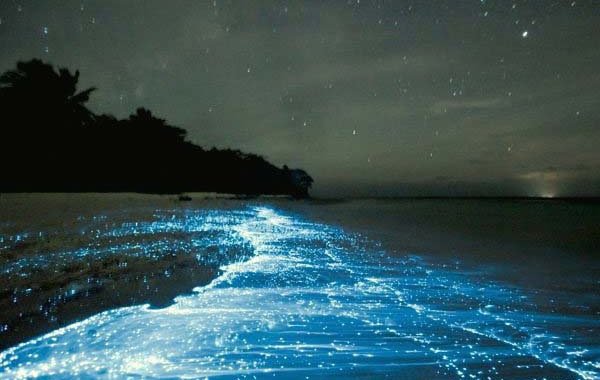 Багатства вод океану поділяють за походженням та призначенням
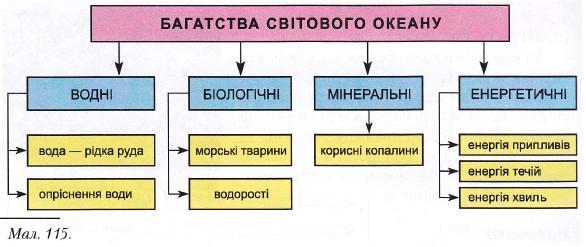 Опріснення морської води в багатьох країнах вирішує проблему нестачі питної!
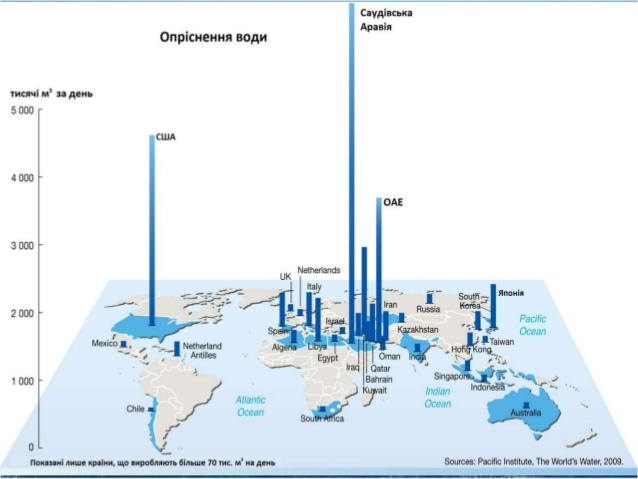 Риба – головний вид біологічних ресурсів
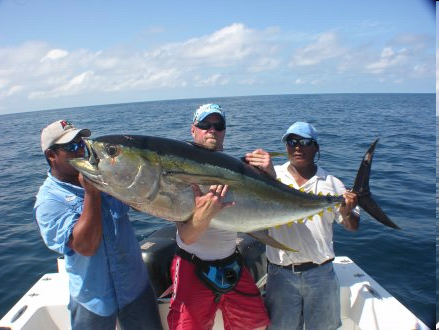 Основні промислові риби
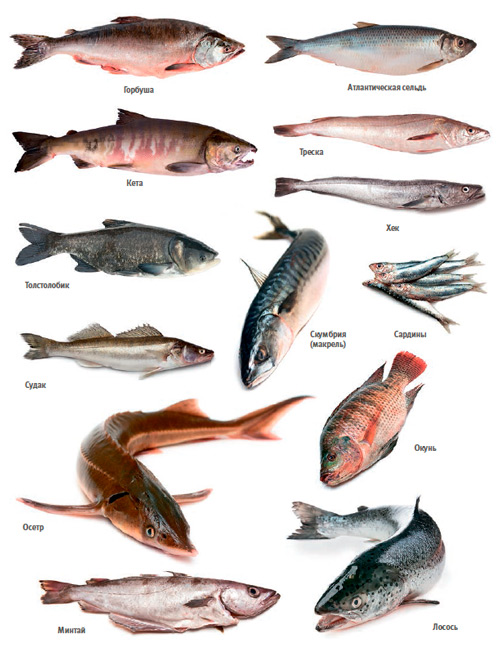 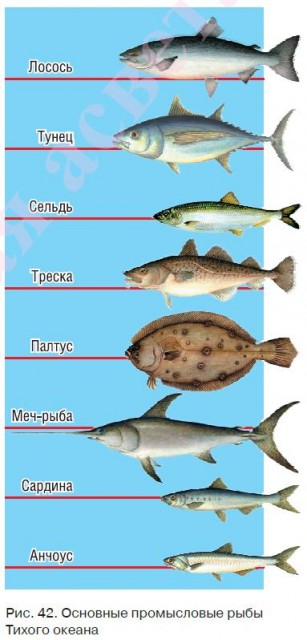 Вилов крабів
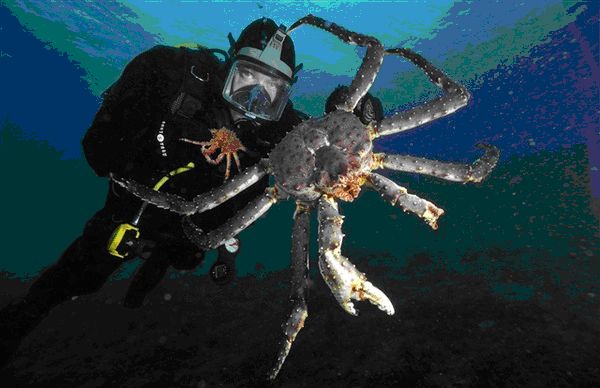 Рибопродуктивність (кг/км2)
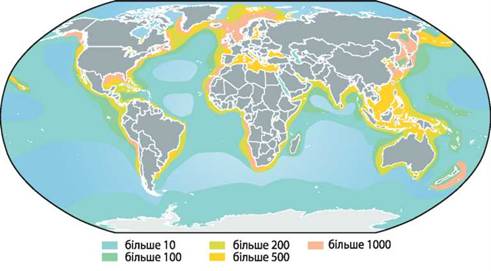 Ресурси Світового океану
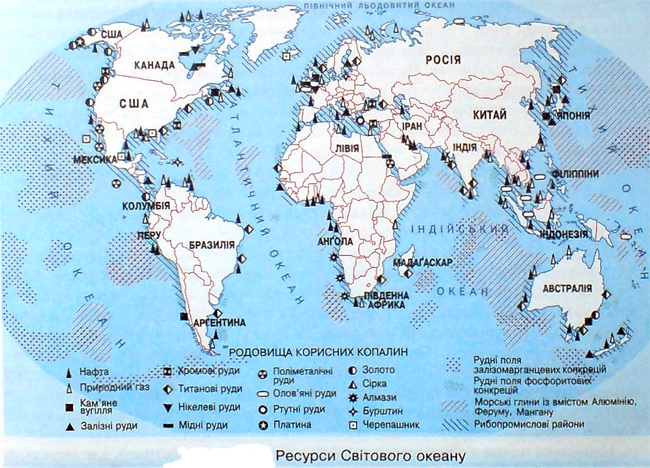 Нафтові платформи
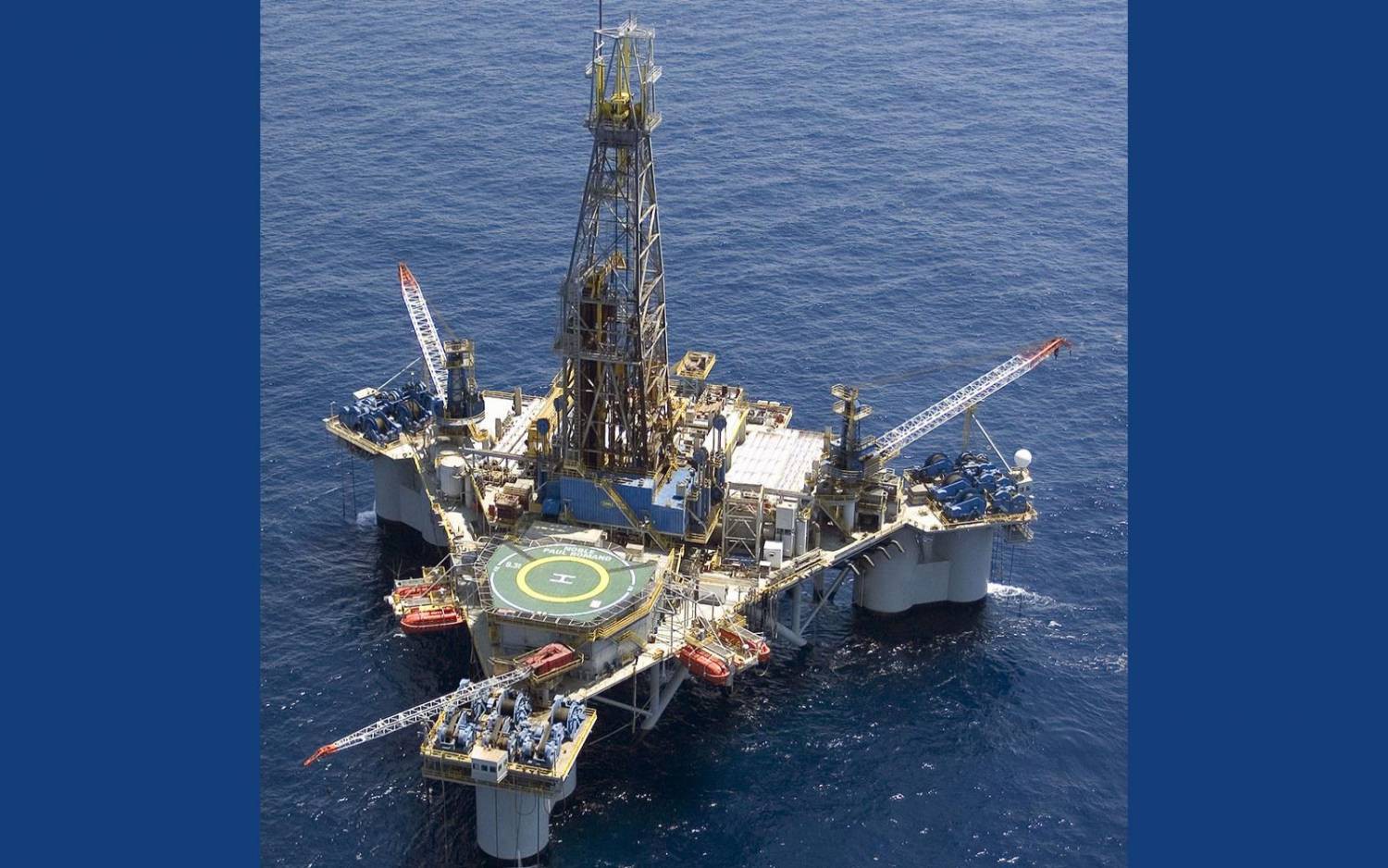 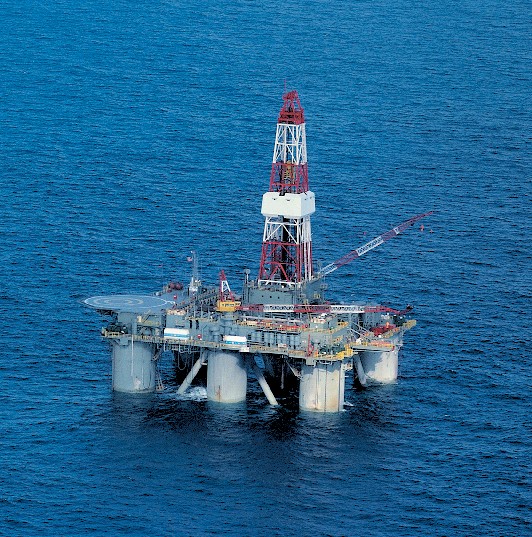 Видобуток розсипних копалин
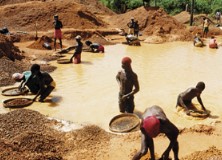 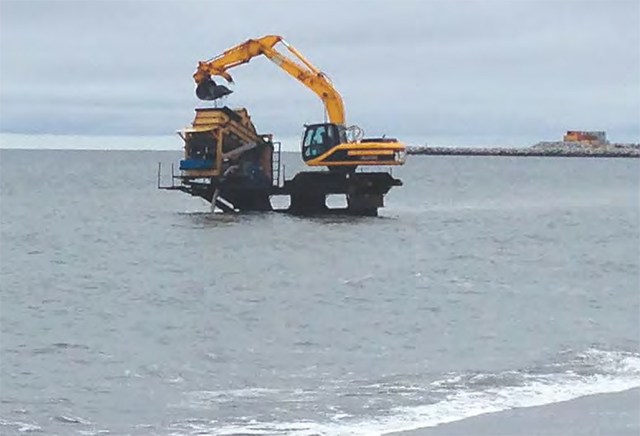 Визначте, на якій фотографії показано видобуток алмазів в США, а де в Намібії. Свій вибір поясніть.
Бурштин – скам'яніла смола стародавніх сосен
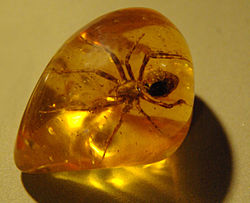 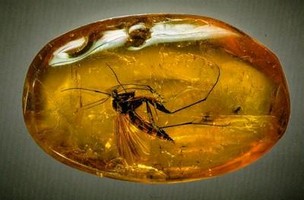 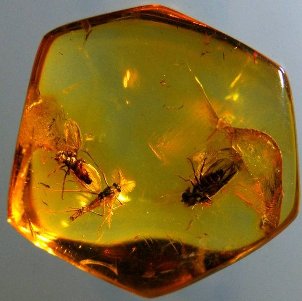 Бурштинова кімната
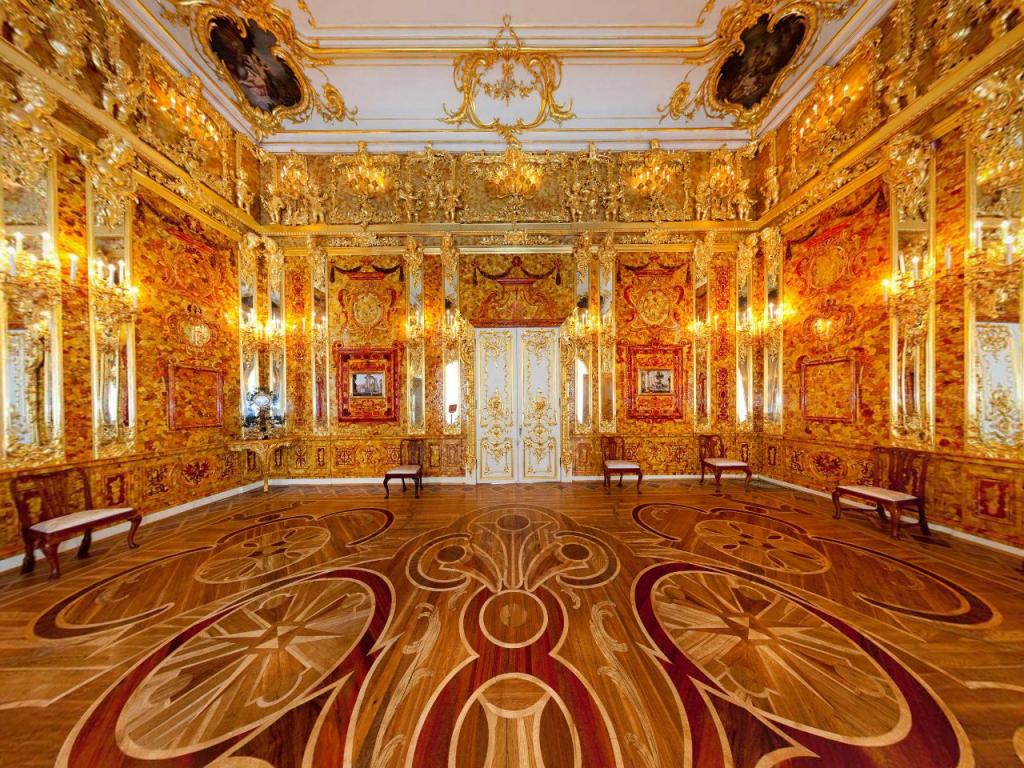 Залізомарганцеві конкреції – багаті руди, які утворились на дні глибоководних западин океанів
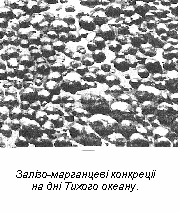 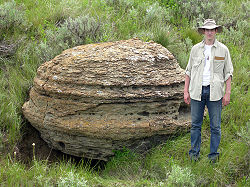 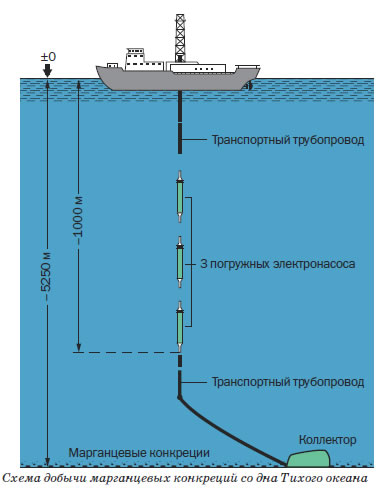 Схема видобутку конкрецій з дна Тихого океану
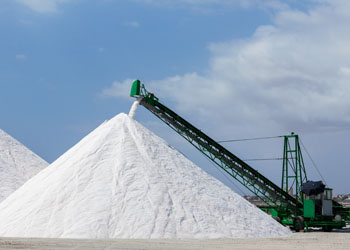 Видобуток солі з морської води
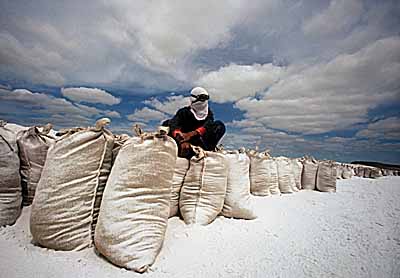 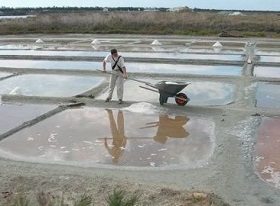 Енергія припливів може бути використана
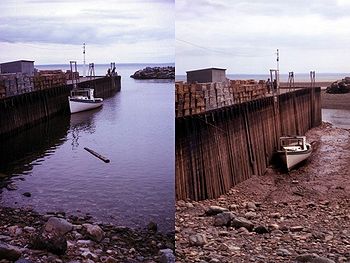 Припливна електростанція
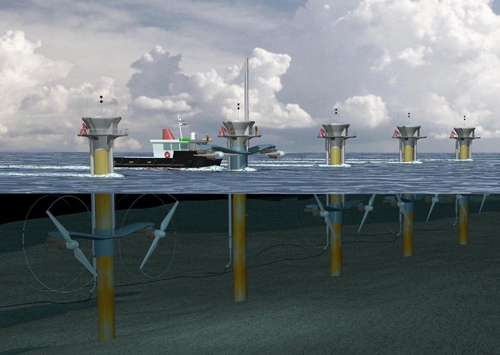 Ранс – припливна електростанція у Франції
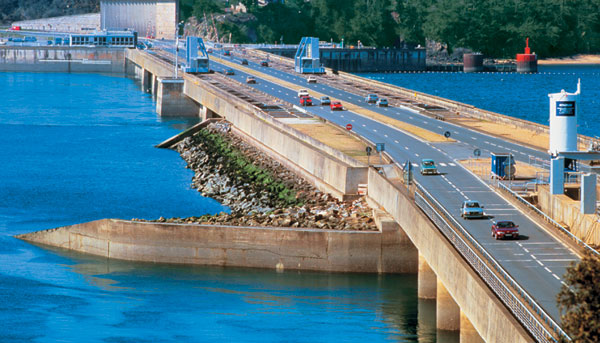 Енергія хвиль теж може виробляти енергію
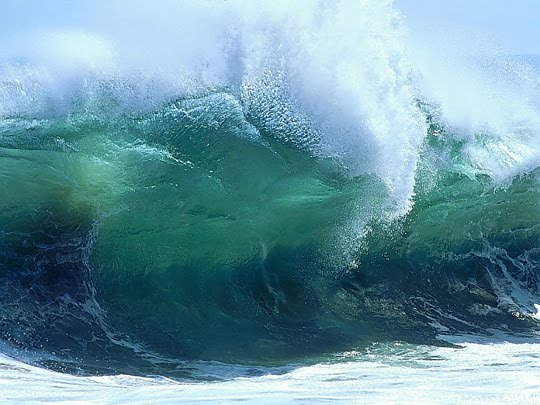 Хвильові електростанції
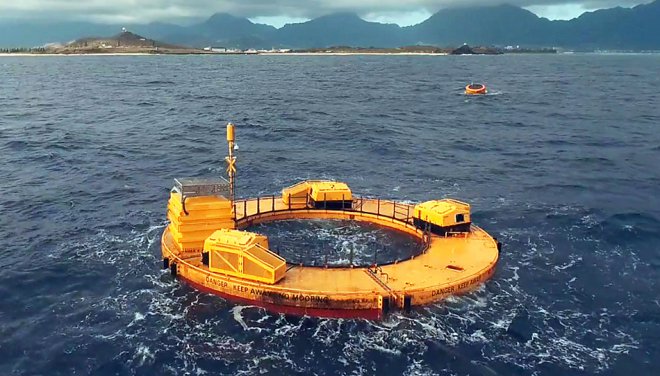 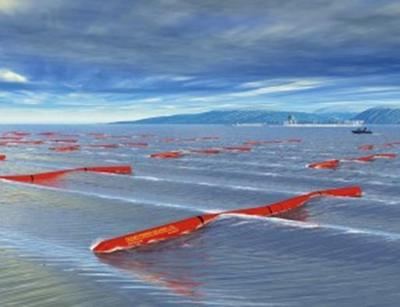 Вітрові електростанції
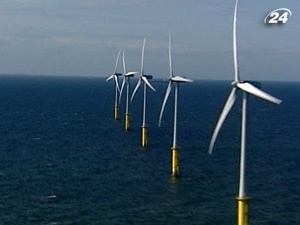 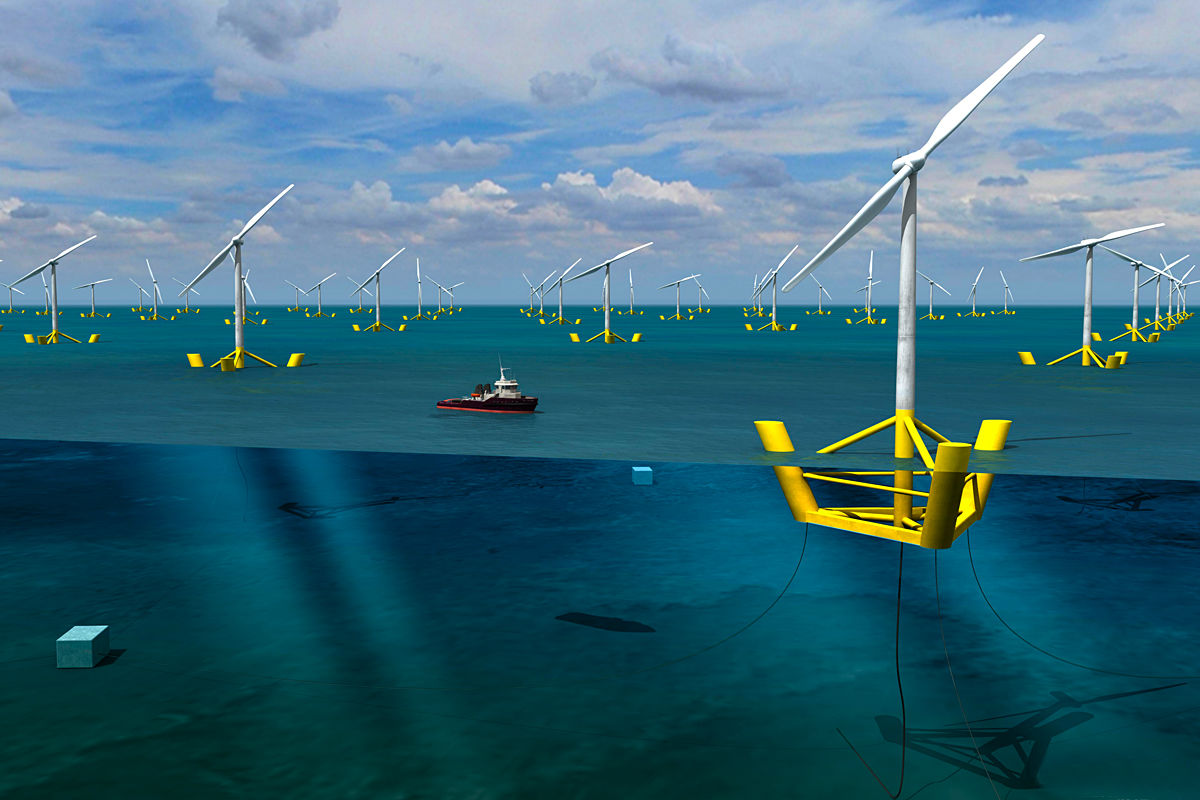 Домашнє завдання
Опрацювати § 45-46, вивчити терміни, рубрику «Запам'ятайте». Можна підготувати презентацію про ваших улюблених мешканців моря!